Partnerships for Student Success
Collaborating with Student Success Administrators
Amy Vecchione, MLIS
Assistant Director of Research and Innovation | eCampus Center Extended Studies | Boise State University


Cathlene McGraw, MS
Remote Academic Advisor | Lundquist College of Business | University of Oregon
Introductions
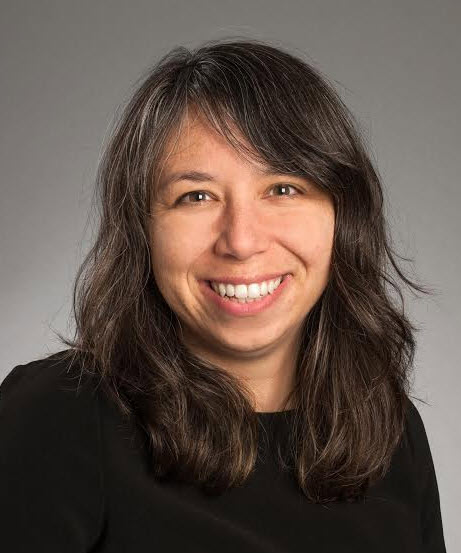 Amy Vecchione, MLIS
Amy is an educational leader with a several decades long career in libraries. Leading a team to conduct research and innovation in online learning, Amy’s ultimate goal is to increase student success. Amy earned an MLIS at the University of Washington and is currently pursuing an EdD in higher education leadership. 
Cat McGraw, M.S.
Cat is returning to advising in the Lundquist College of Business after serving in advising leadership positions at Boise State University and the New Jersey Institute of Technology. She earned a BA in Journalism from the University of Oregon and an MS in College Student Services from Oregon State with a focus on working with at-risk/at-promise students. She supported students and faculty as the Director of Queer Student Services at Portland State where she found her passion for academic advising. Cat currently lives in New Jersey with her partner and 2 rad kids.
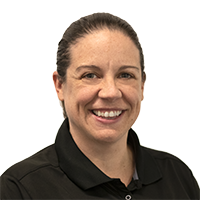 Overview
This workshop will transform your approach to student success
Here’s what we will do together:
Introductions
Design thinking
Create action plan
Context
“If we teach young people to run from the darkness rather than open up to the light in the darkness, to be the candles, the signposts, then we are doing great harm to them and to the communities they come out of” (Vincent Harding 2011)
At-Risk to At-Promise
Shifting campus populations
Working alongside those we serve
Co-create an environment in which students thrive

Library as Interdisciplinary Student Success Hub
Networked hubs that provide access to faculty and peers
Open educational resources
Innovative services
Audience
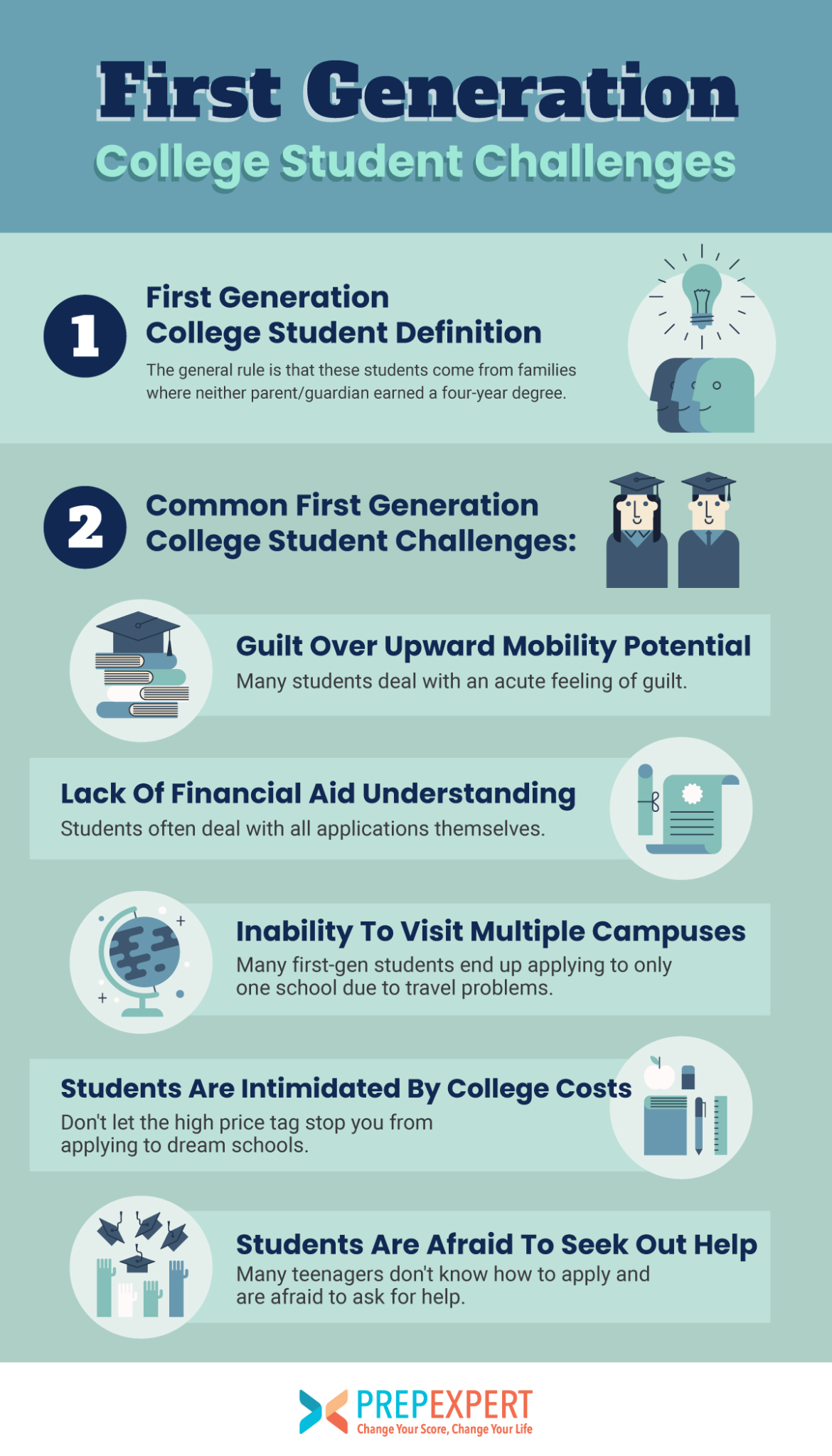 Some possible characteristics of First Generation Students
Encounter challenges
Single parents
LGBTQIA+ 
Low income
Underrepresented minorities
Rural students
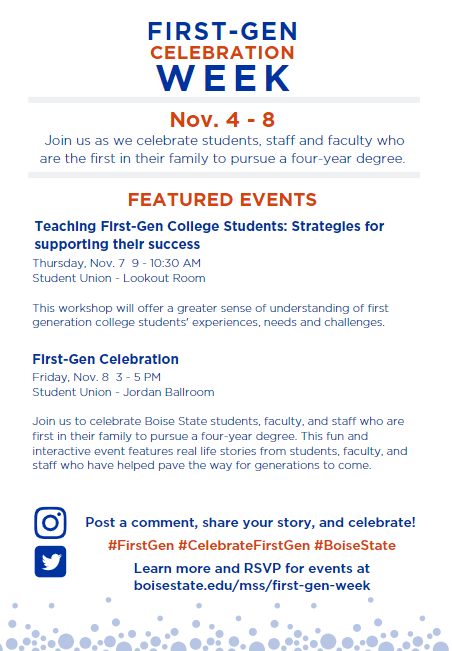 Design Thinking
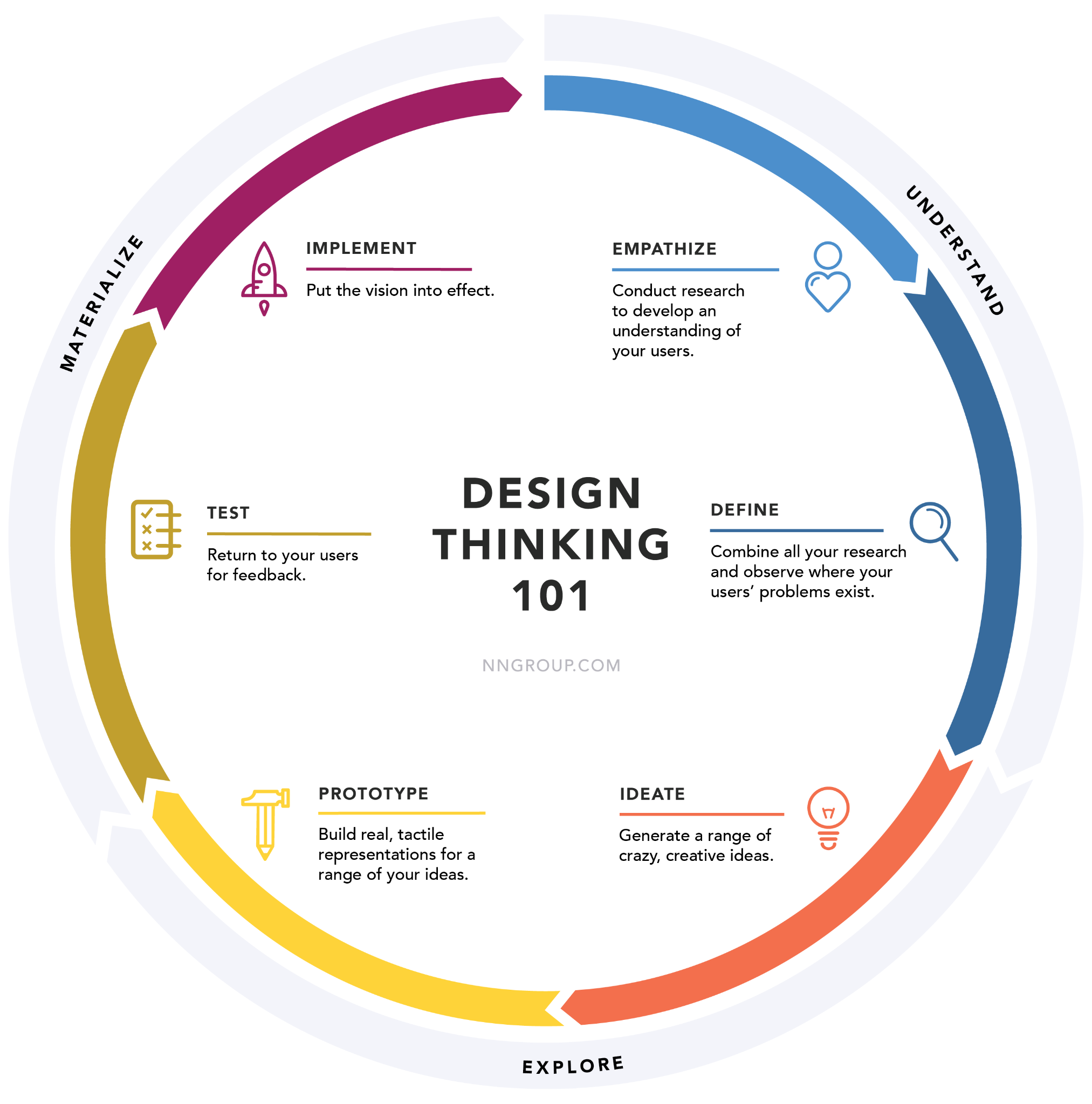 Identifying Collaborators
Who May Help Them
First generation students interested in supporting their peers
Nontraditional student union
TRIO Office
McNair
LGBTQIA+ Support Services
Advisors
Brainstorm: On your campus who are examples of 
people/departments who could help?
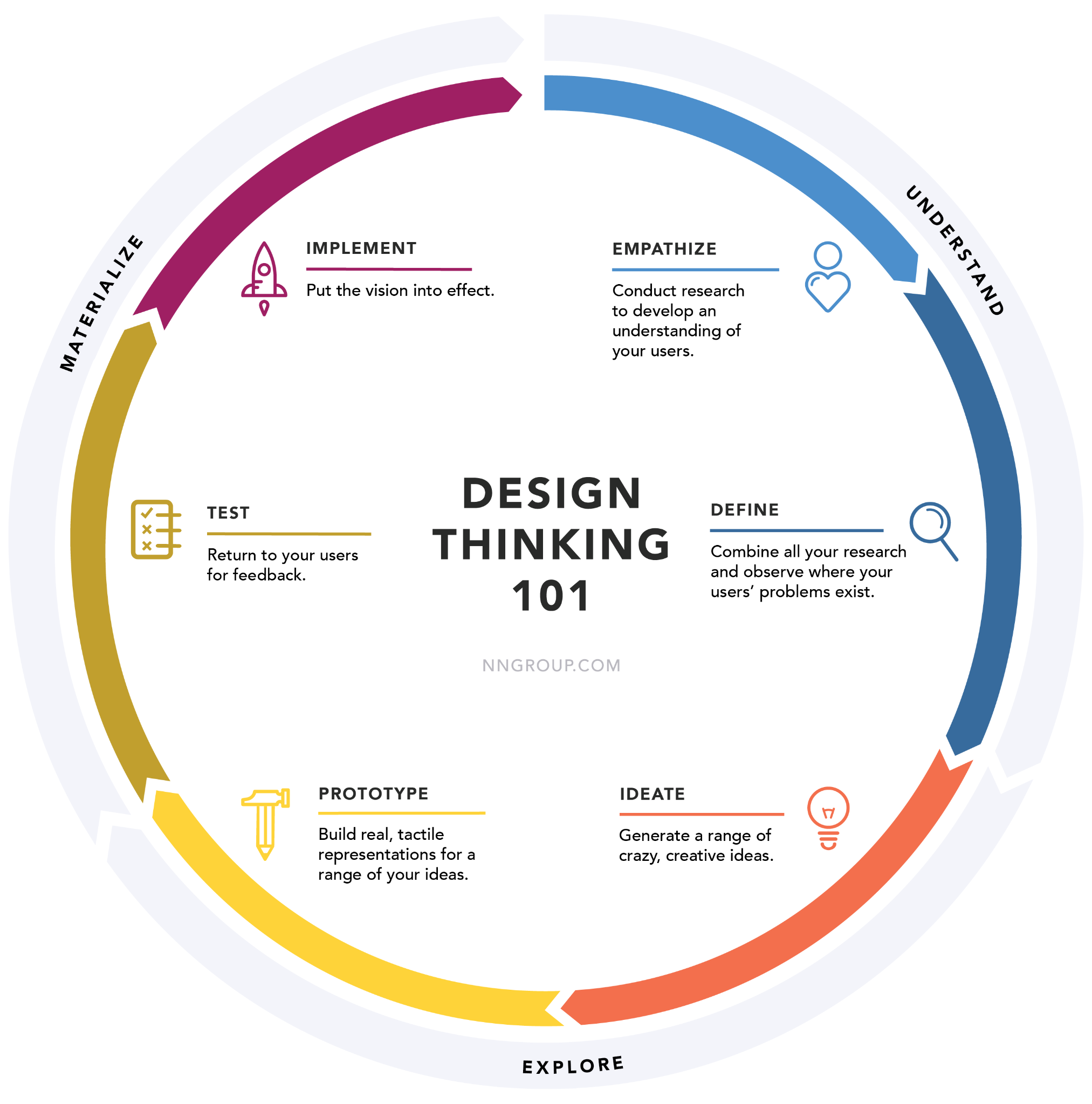 Gaining Empathy
Interview
Collecting Data
Needs Assessment
Search literature
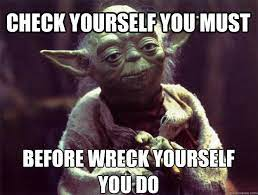 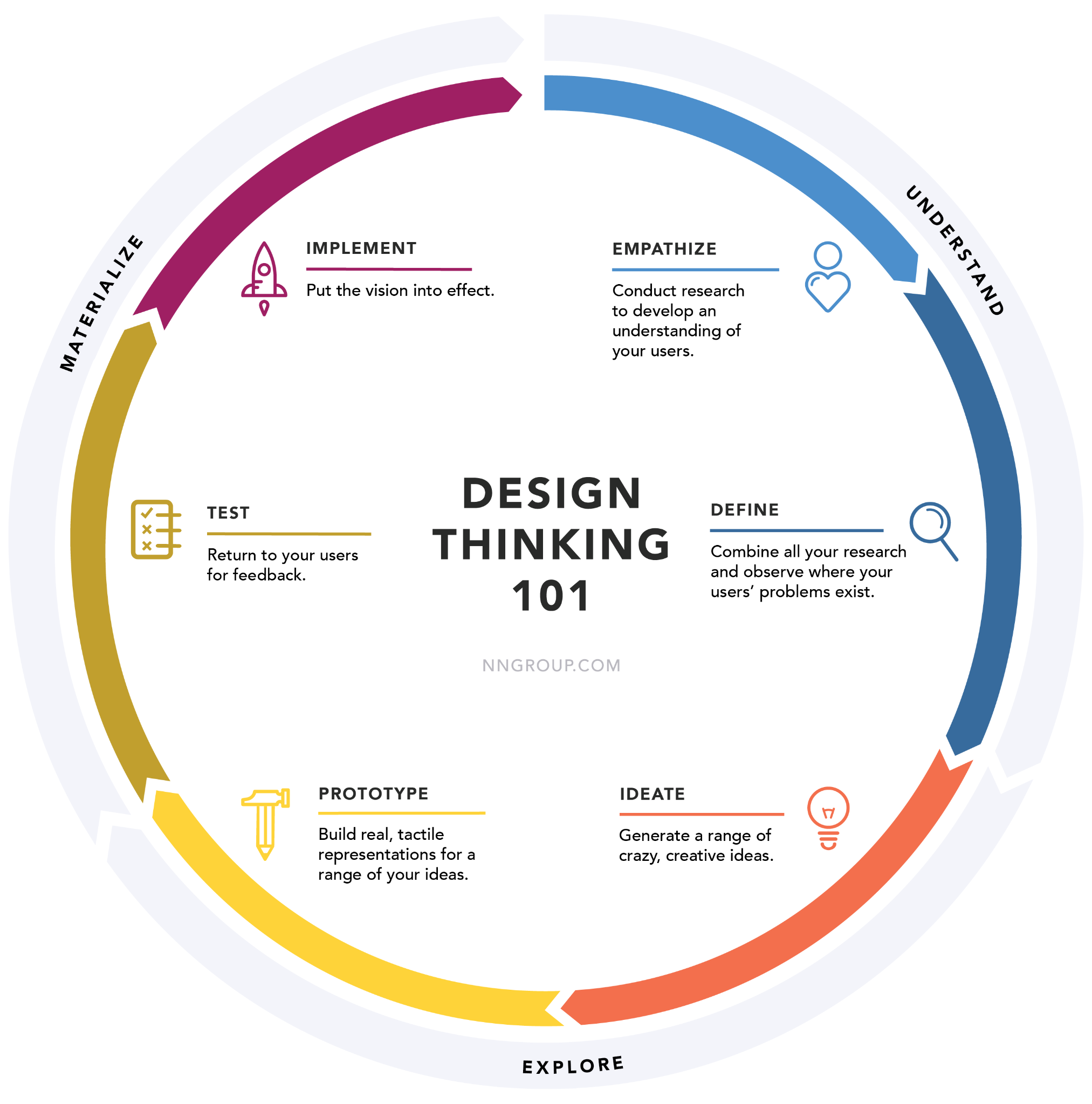 Create a Problem Statement
____________ need ______________ in order to ________________________.
“First Generation College Students  need food security in order to have their basic needs met and attend class.”
Collect Evidence: Evidence Based Practice
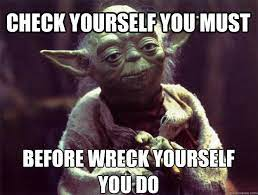 Eportfolio
Career education
Basic needs
https://firstgen.naspa.org/blog/first-gen-stories
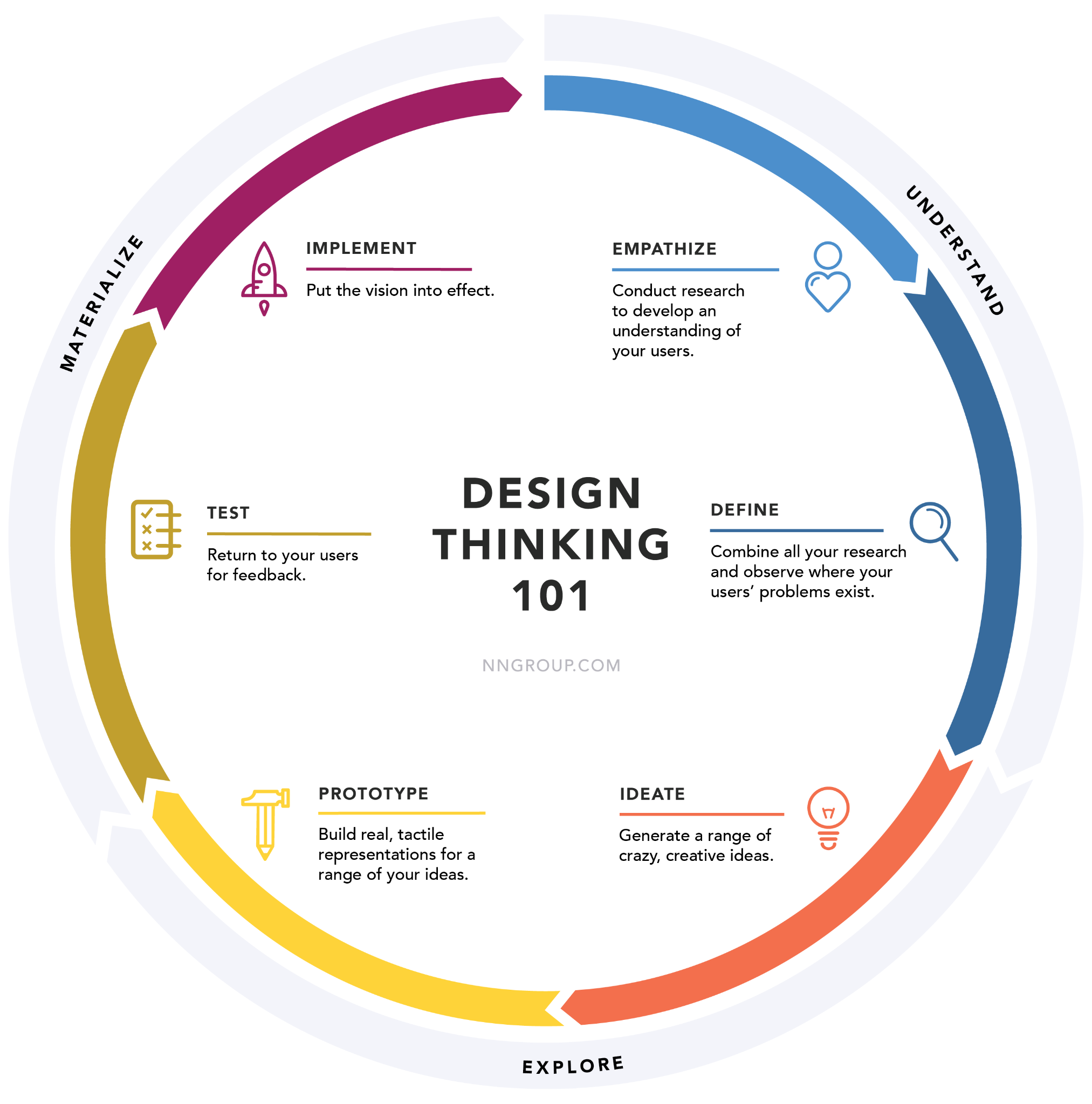 Ideas, Brainstorm, Ideation Time
Managing Partnerships
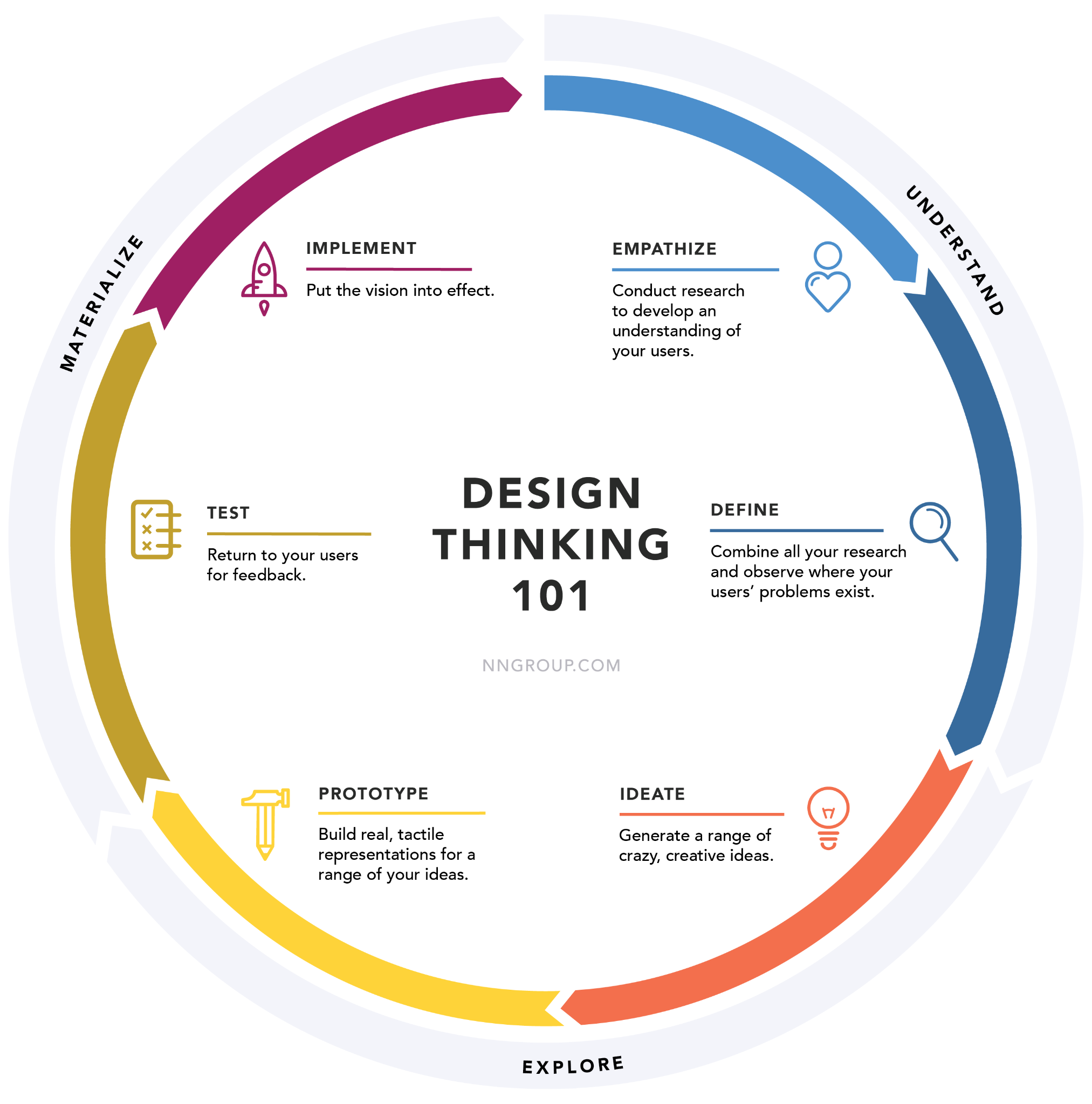 Understanding Roles: RACI and Gantt Chart
Responsible The person who performs the work. There must be one “R” on every row, no more and no less. 
Accountable The person ultimately accountable for the work or decision being made. 
Consulted Anyone who must be consulted with prior to a decision being made and/or the task being completed. 
Informed Anyone who must be informed when a decision is made or work is completed.
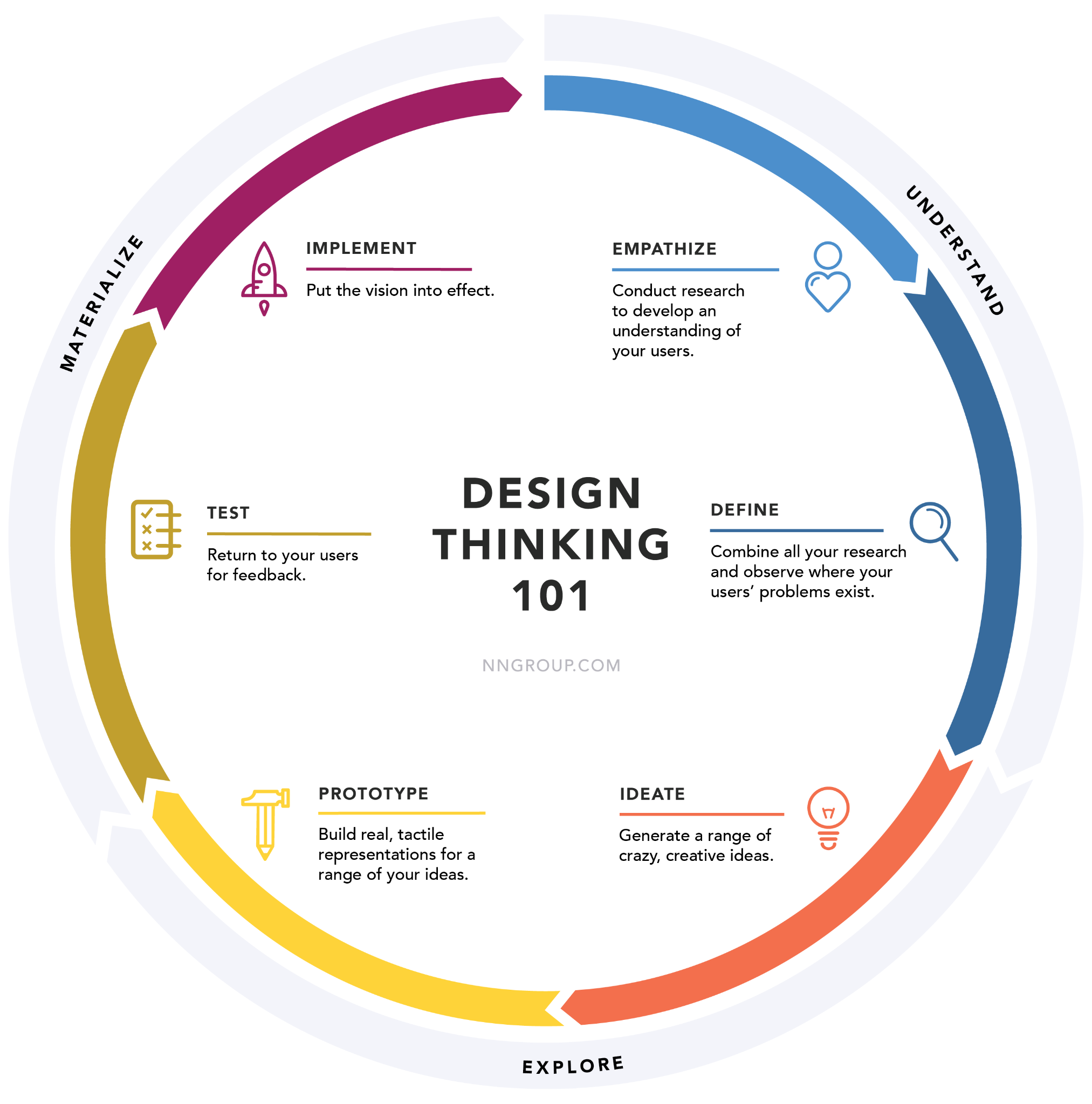 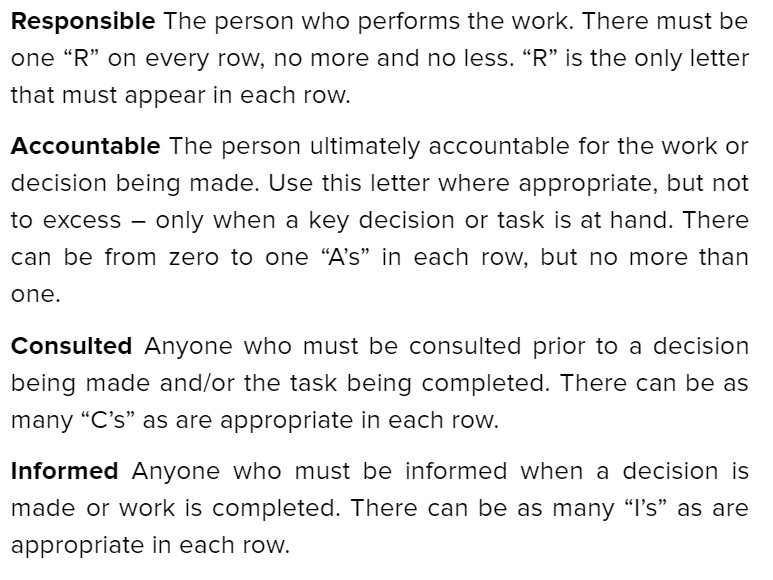 Understanding Roles
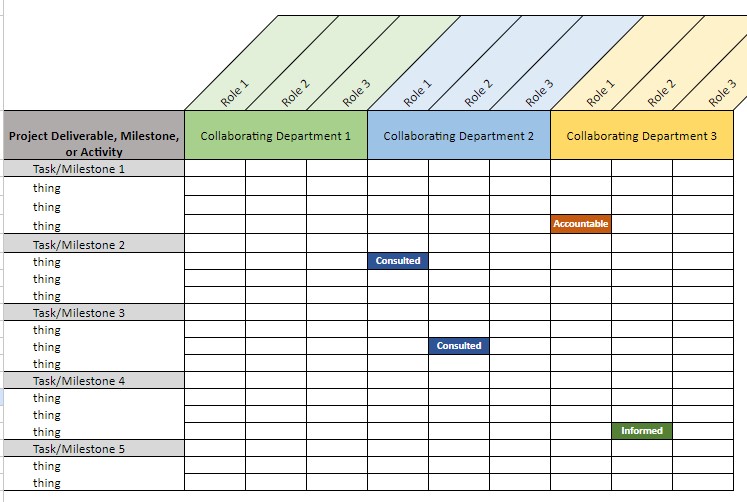 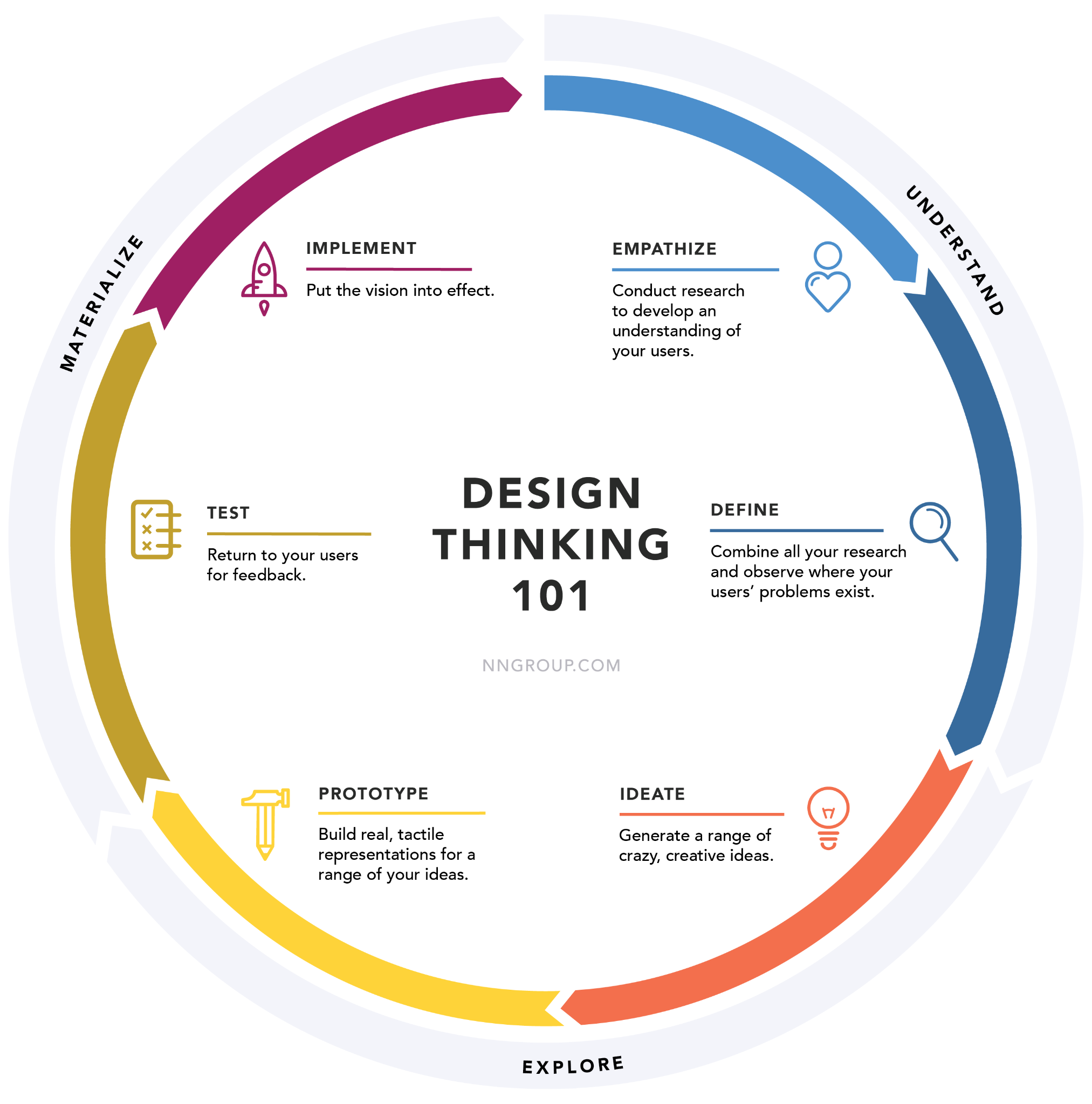 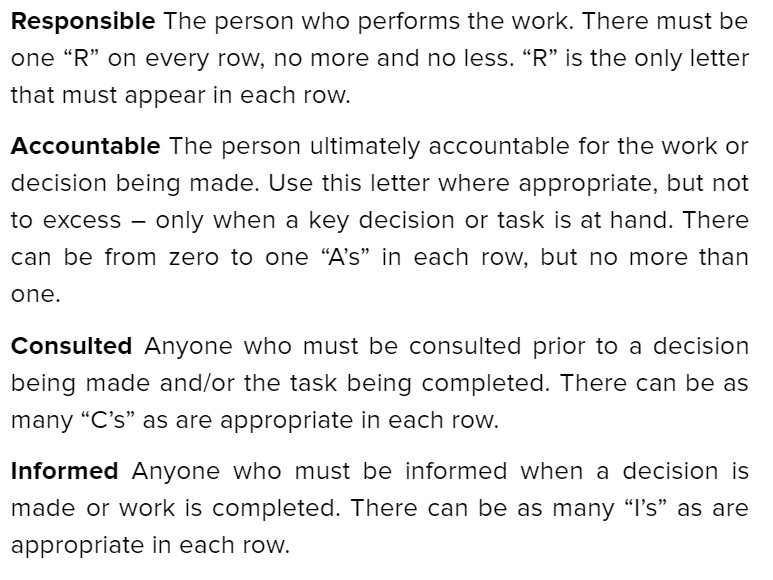 Understanding Roles
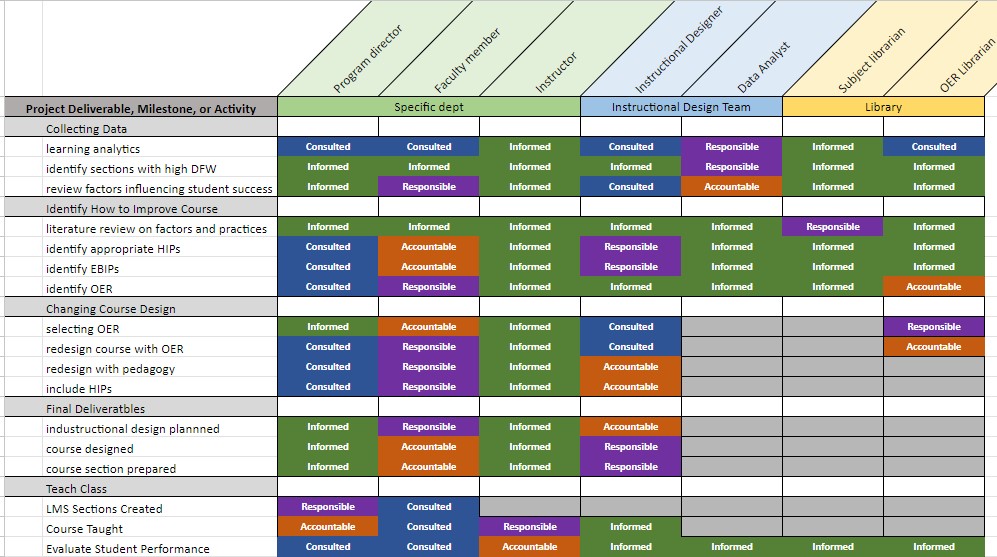 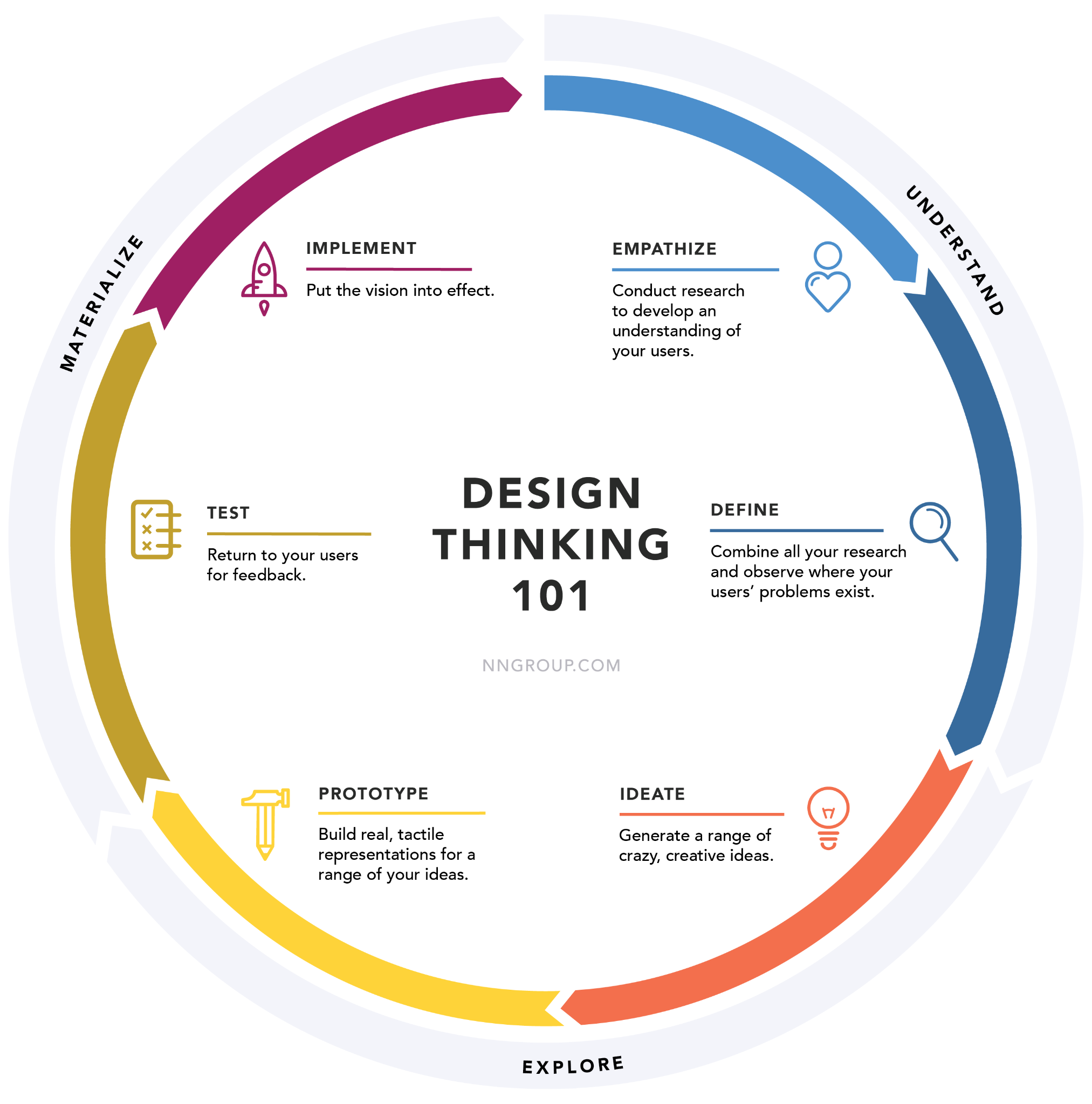 Understanding Roles: Gantt Long Term
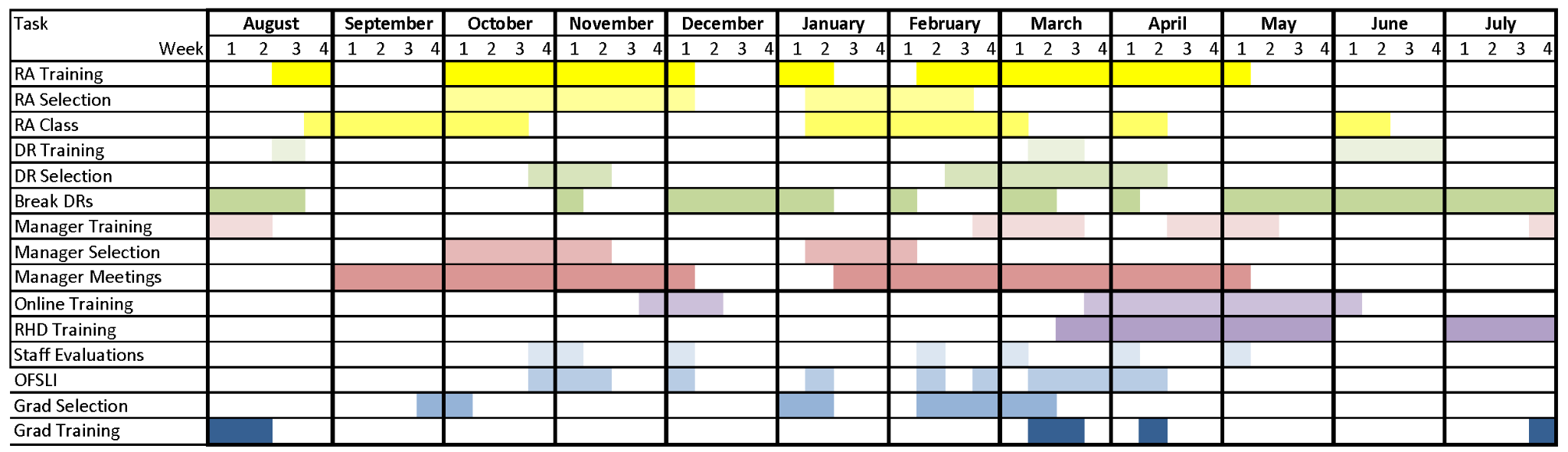 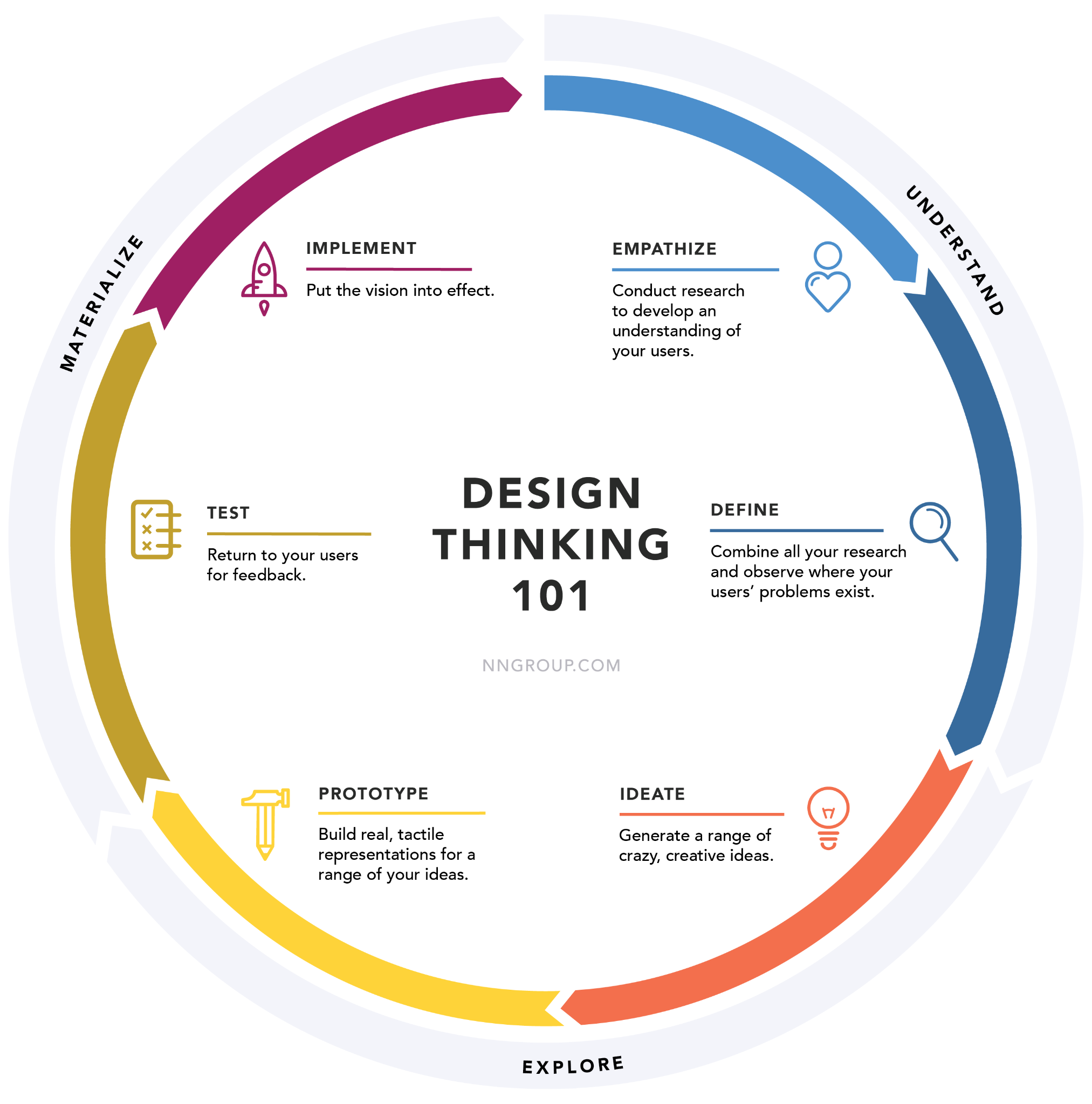 Action Plan: Next Steps
Complete your action plan 
Discuss your action plan with colleagues
Reach out to Cathlene and Amy with consultation requests of any kind
Amy Vecchione
amyvecchione@boisestate.edu 
Cathlene McGraw
cathlene@uoregon.edu